Chapter 10-Test Materials
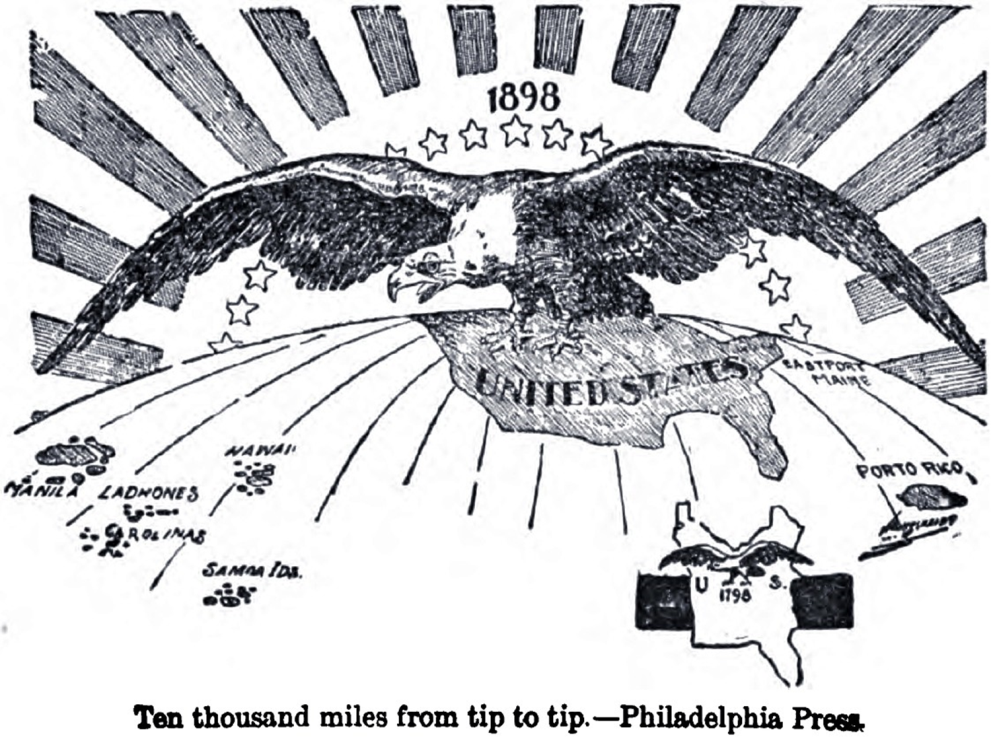 America Claims an Empire
Short Answer Sentence Stems
19.) 
The concept of imperialism is _________. 
The main reason the United States was so interested in acquiring new territory was _______.
The strategic territories the U.S. was looking to acquire were (*hint about which what islands we discussed in class) 
The three factors that fueled American expansionism were ____________, ____________, and ____________.
The first factor ____________ fueled imperialism by 
The second factor ____________ fueled imperialism by 
The final factor ____________ fueled imperialism by
Short Answer Sentence Stems
20.) 
The main reason why the United States played a major role in guiding each nation was due to …
The Foraker Act helped shape Puerto Rico’s government through __________
The fact that the U.S. extended citizenship rights was important because______________
The Platt Amendment helped preserve a place for the U.S. in Cuba despite our uneasy relationship by …..
The Philippines were able to receive the status of a fully independent republic due to __________________
Short Answer Sentence Stems
21.) 
The theory behind the concept of “missionary diplomacy” is ….
The main reason it differed from the U.S.’s previous policy of recognizing the sovereignty of a political nation was…
The U.S. became involved in the Mexican Revolution due to the U.S. ___________ (supporting or disagreeing) with the Mexican government, leading to …..
The main reason the U.S. became involved in chasing “Pancho” Villa in Mexico was …
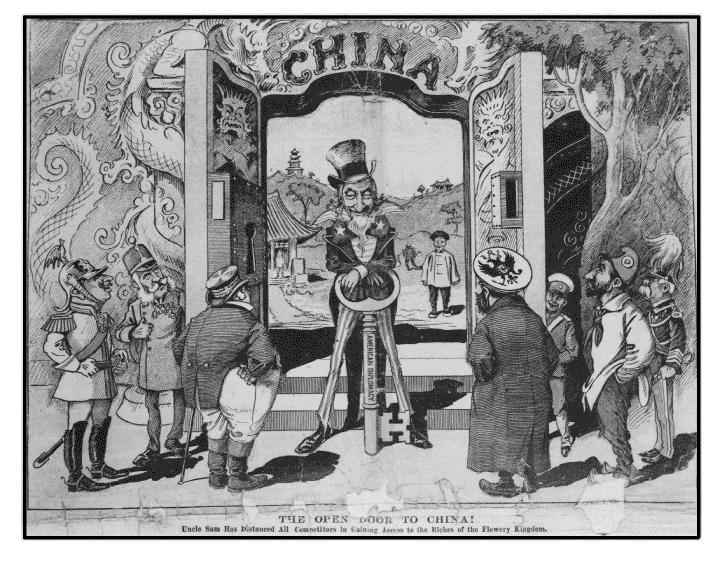 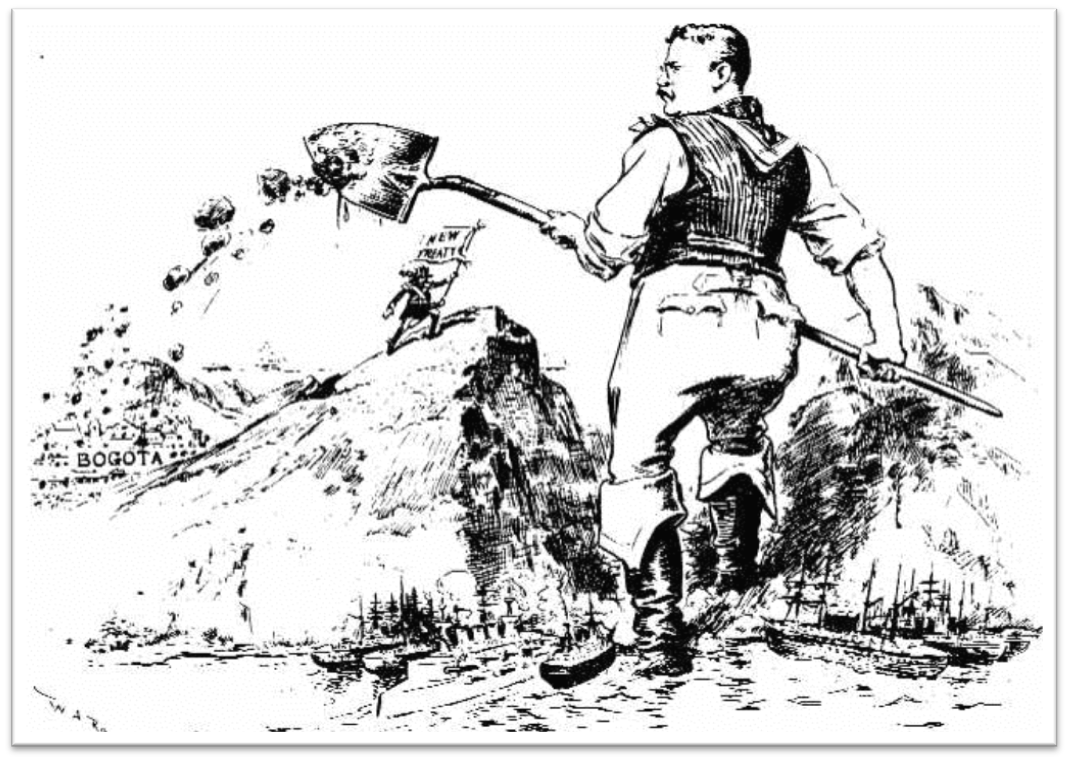 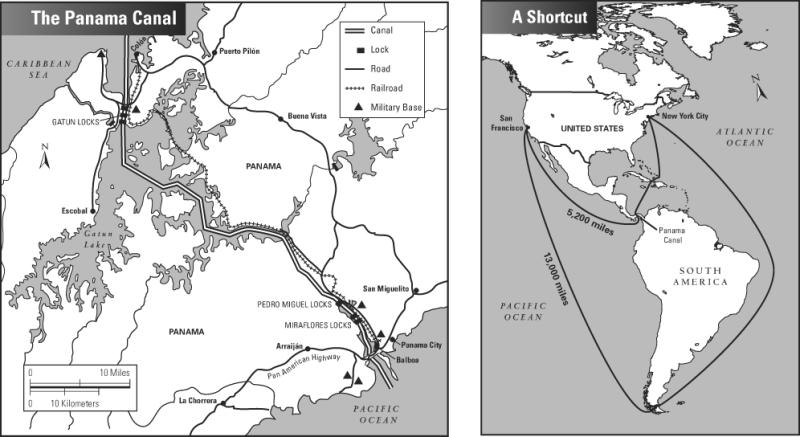